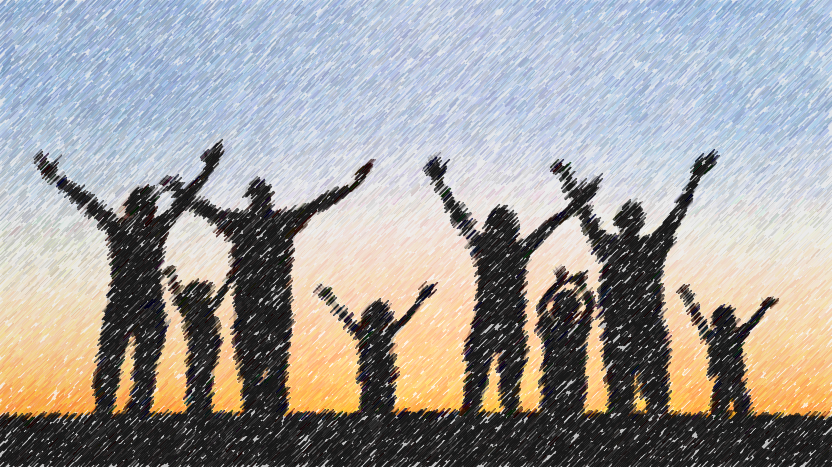 Leave anything that holds you back from deeper love. Come, follow me.
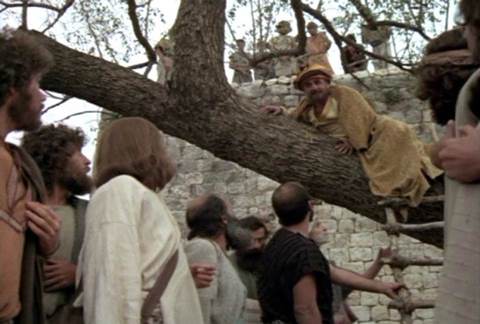 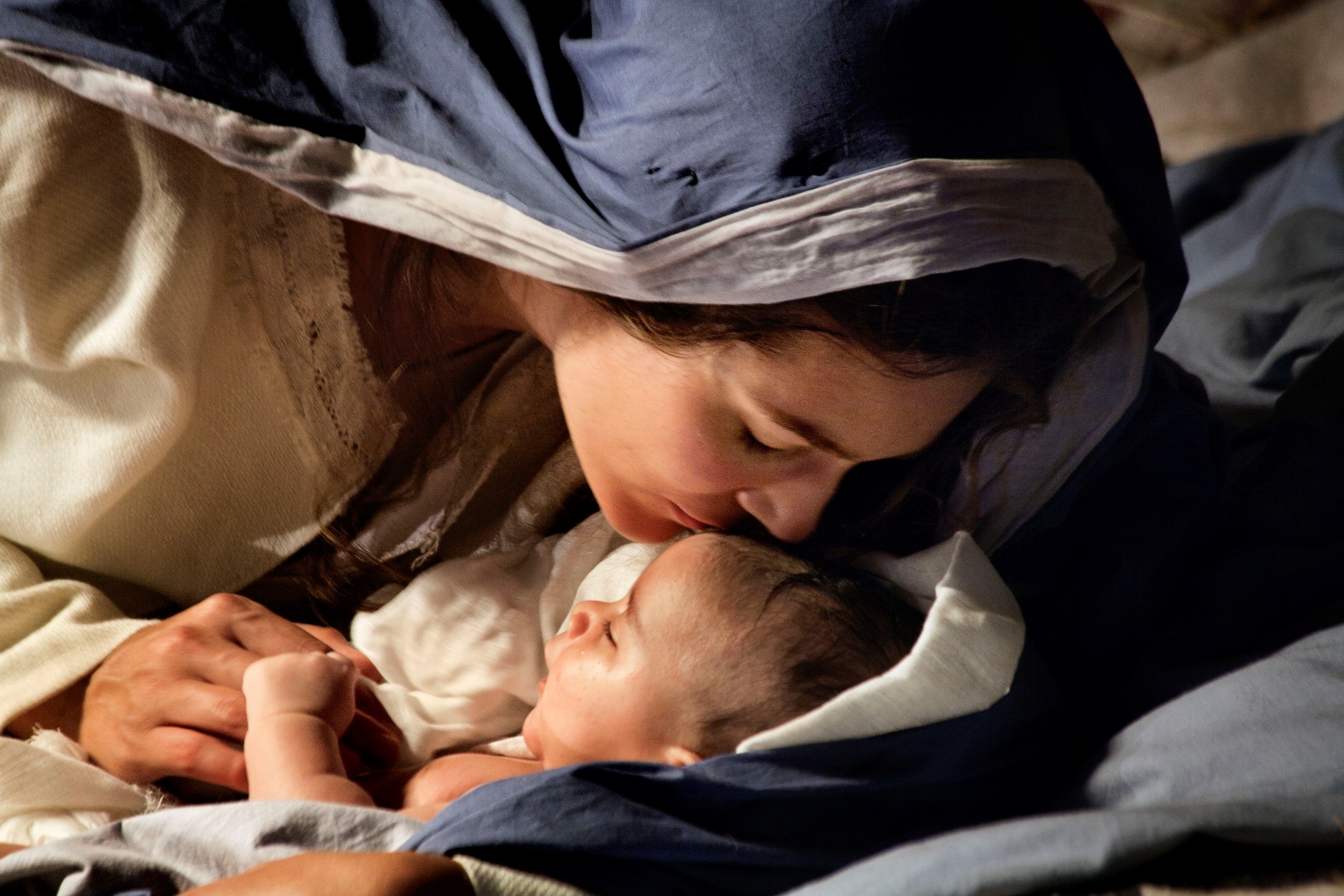 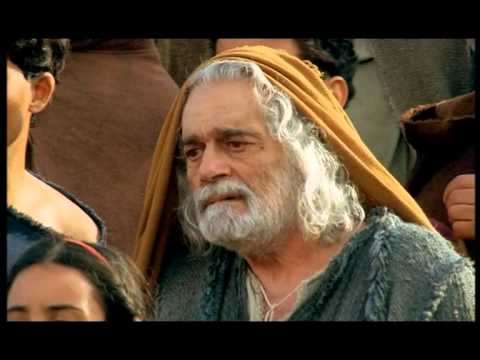 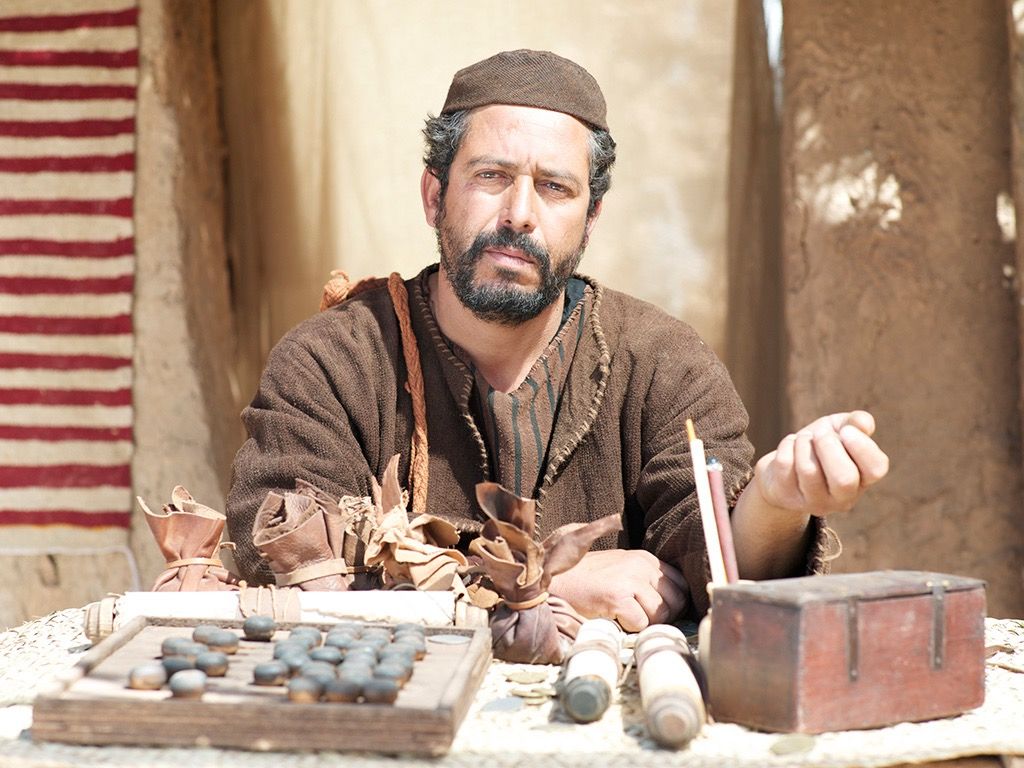 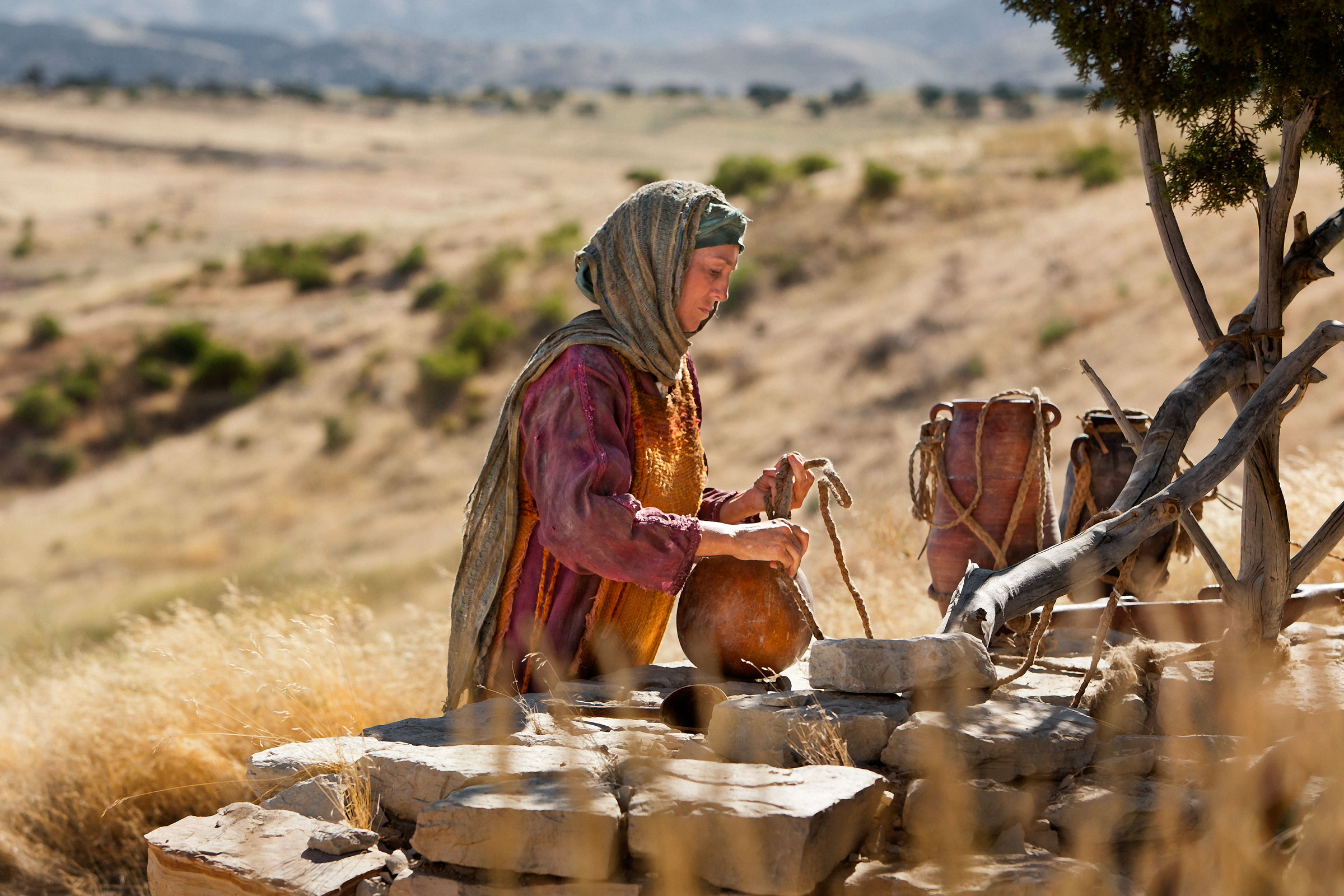 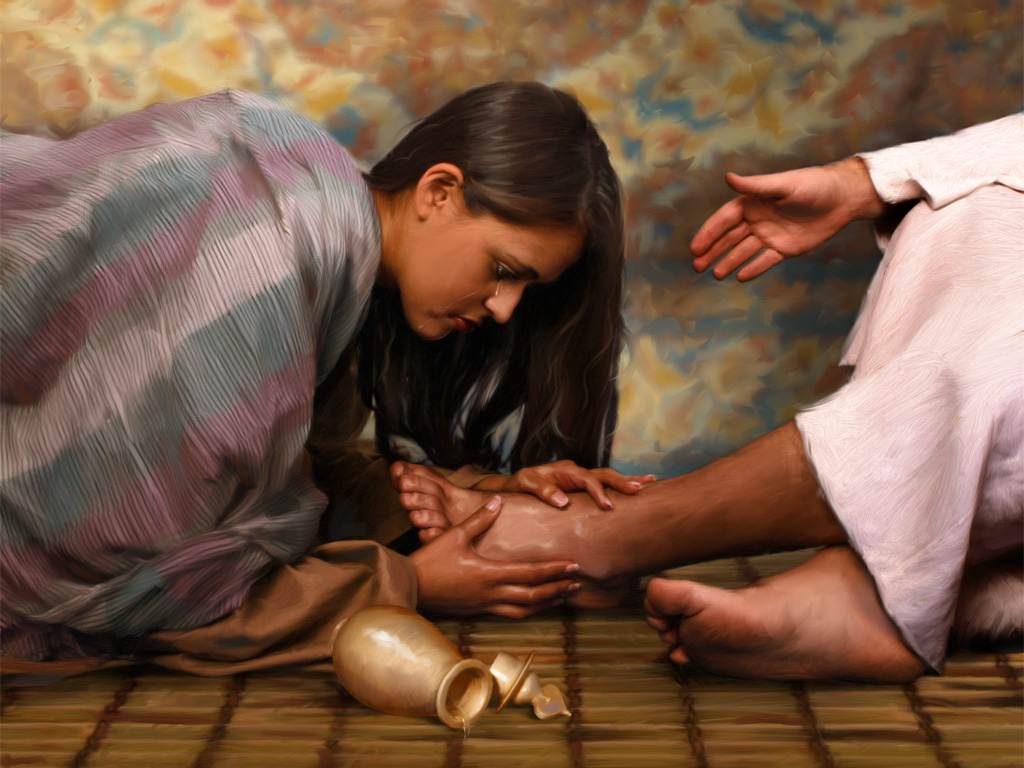 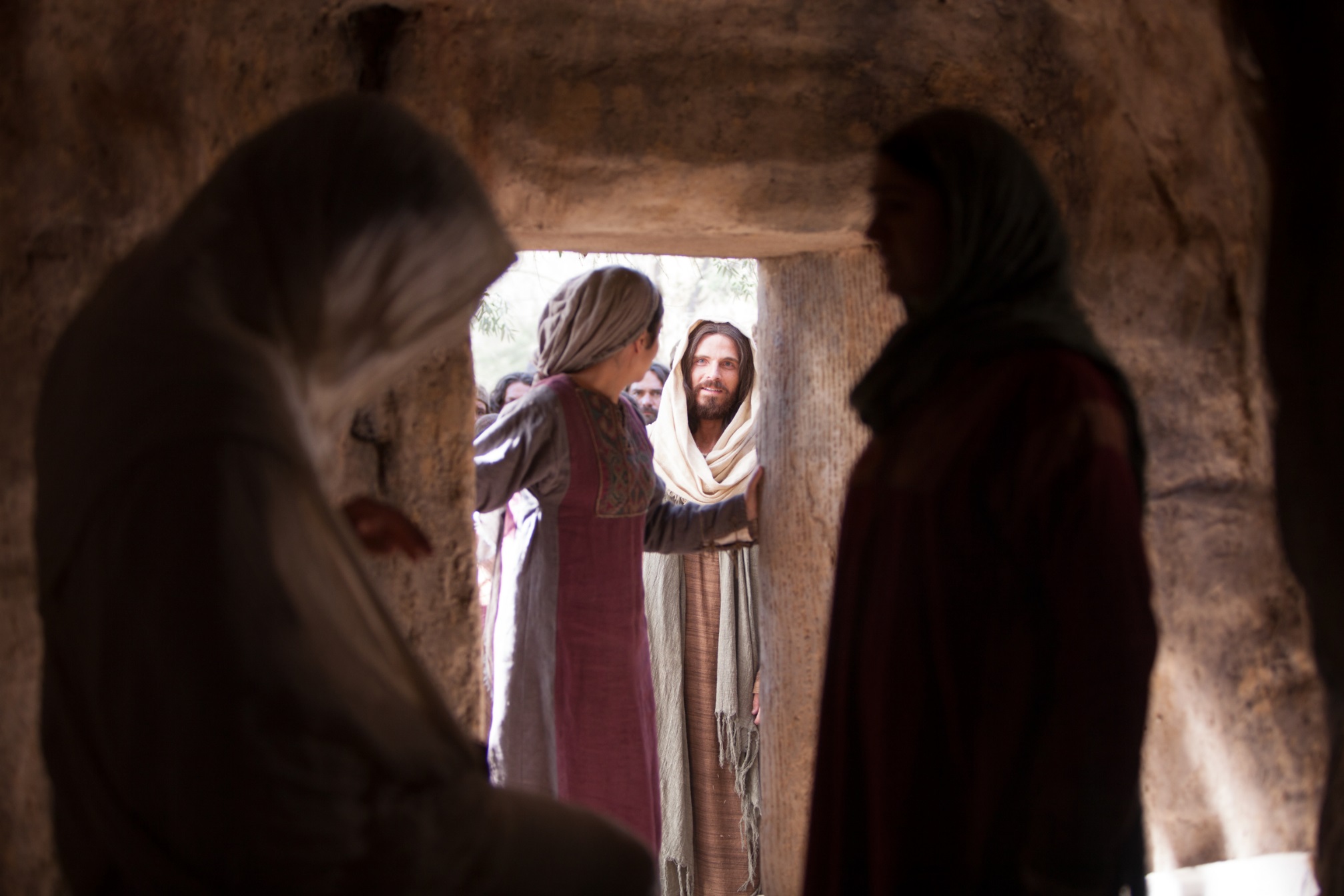 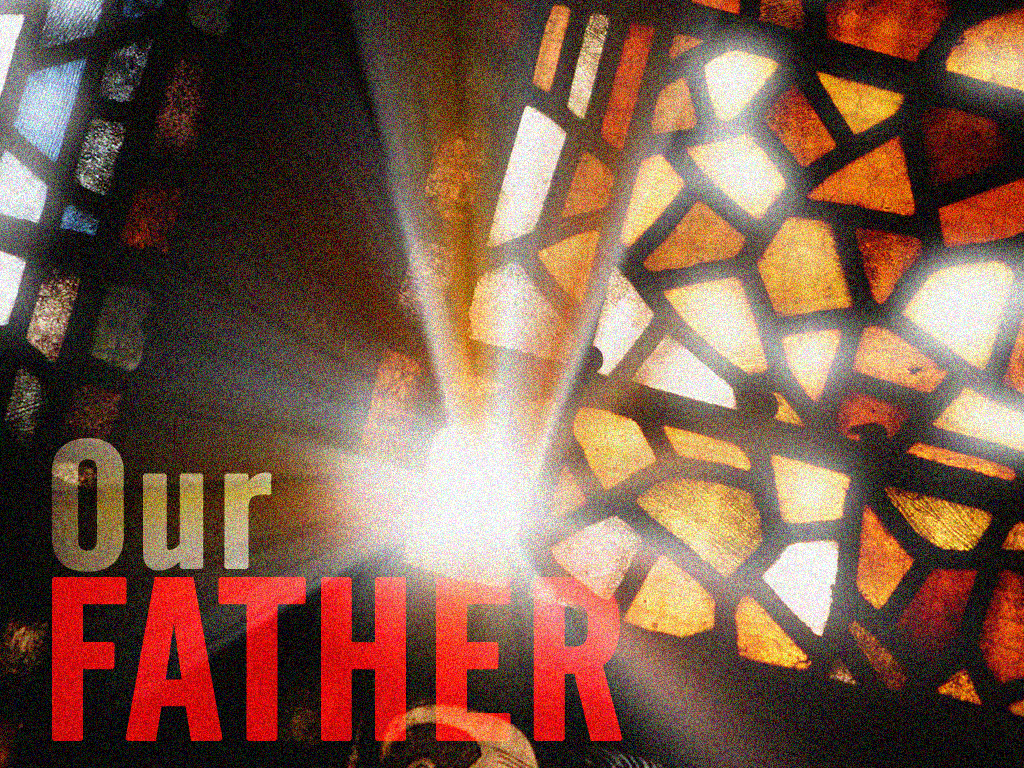 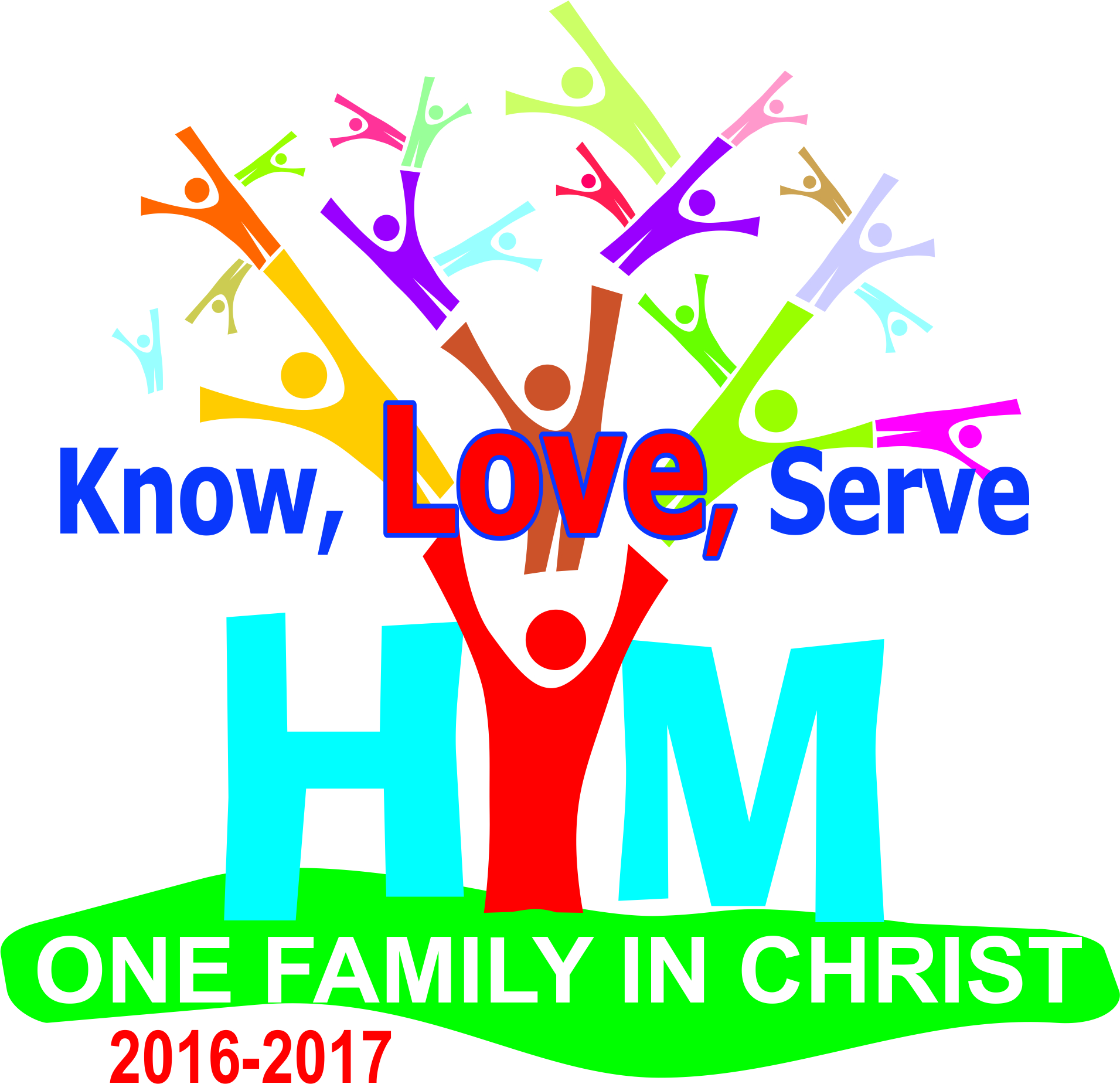